Что такое карта и как её читать
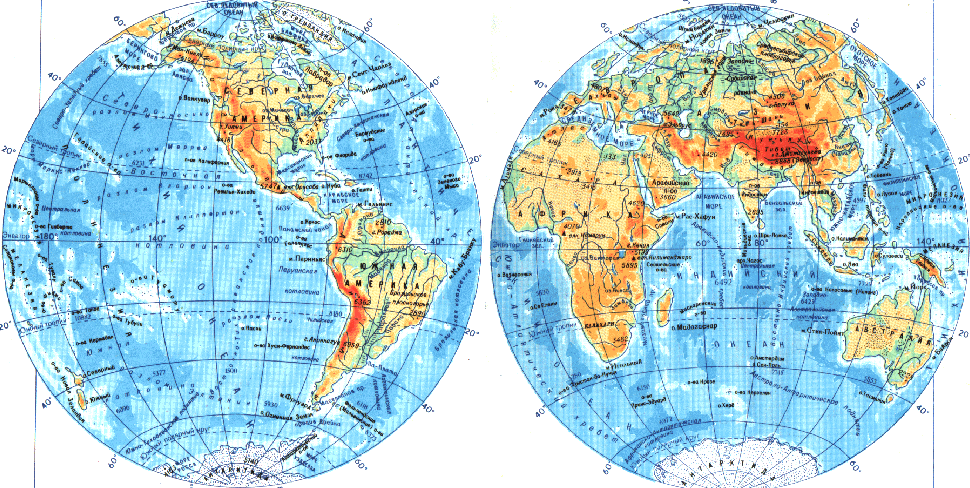 Что такое карта?
Карта-это уменьшенное изображение земной поверхности на плоскости с помощью условных знаков.
Как читать карту?
Для того чтобы путешествовать по карте, надо научиться её читать.
Надо понимать особый язык карты- условные знаки.
Надо понимать различные цвета  и другие обозначения.
Стороны горизонта на карте
север
восток
запад
ЗАПОМНИ!
На карте всегда:
верхний край – это направление на север,
 нижний – на юг,
- справа – восток, а слева – запад.
юг
Условные знаки на карте
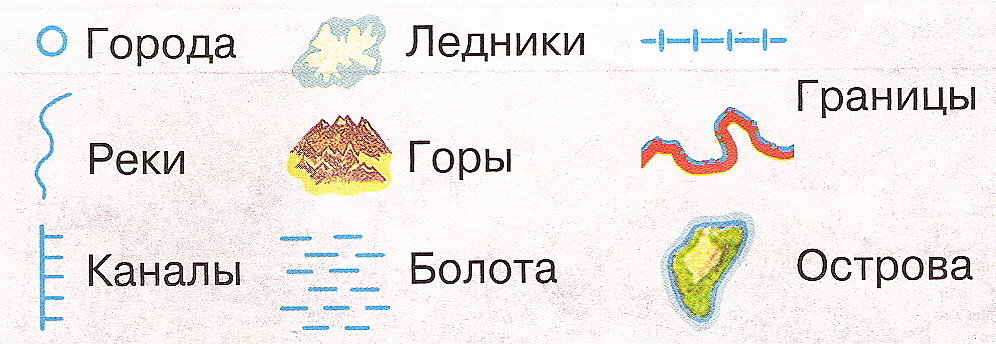 Различные цвета на карте
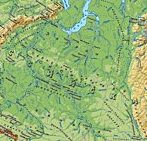 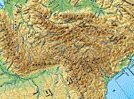 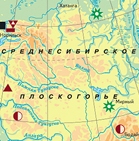 моря, океаны
вода
суша
суша
суша
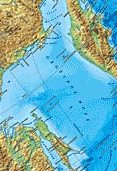 горы
равнины
возвышенности
низменности
Проверим, как вы запомнили , что обозначают на карте различные цвета
1
2
3
4
НИЗМЕННОСТЬ
ГОРЫ
ГОРЫ
ВОЗВЫШЕННОСТЬ
Какой объект показывает стрелка?
[Speaker Notes: Нажмите на номер вопроса, чтобы стрелка показала объект. 
При нажатии на НОМЕР ЕЩЕ РАЗ , на некоторое время покажется ответ.]
Как показывать на стенной карте
Стой у карты справа. Не закрывай собой то, что показываешь на карте.
Показывай только указкой.
Показывай не надпись, а сам объект.
Показывай аккуратно и точно, названия произноси четко.
Работа с картой
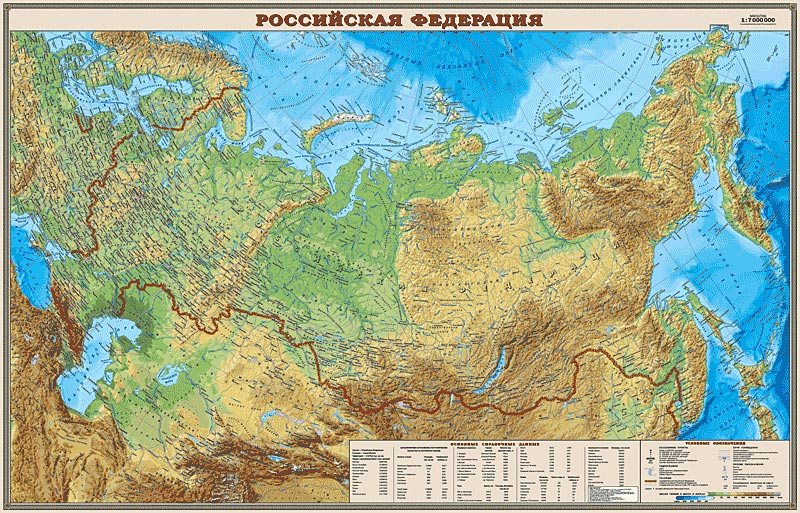 Найди на карте в учебнике и покажи на стенной карте
Найди на карте в учебнике и покажи на стенной карте
Города: Казань, Екатеринбург, Чита
Реки: Колыма, Лена, Волга, Обь
Горы: Алтай, Уральские
Болота: Западно- Сибирской                 равнины
Границу нашей страны
Острова: Сахалин, Новая Земля